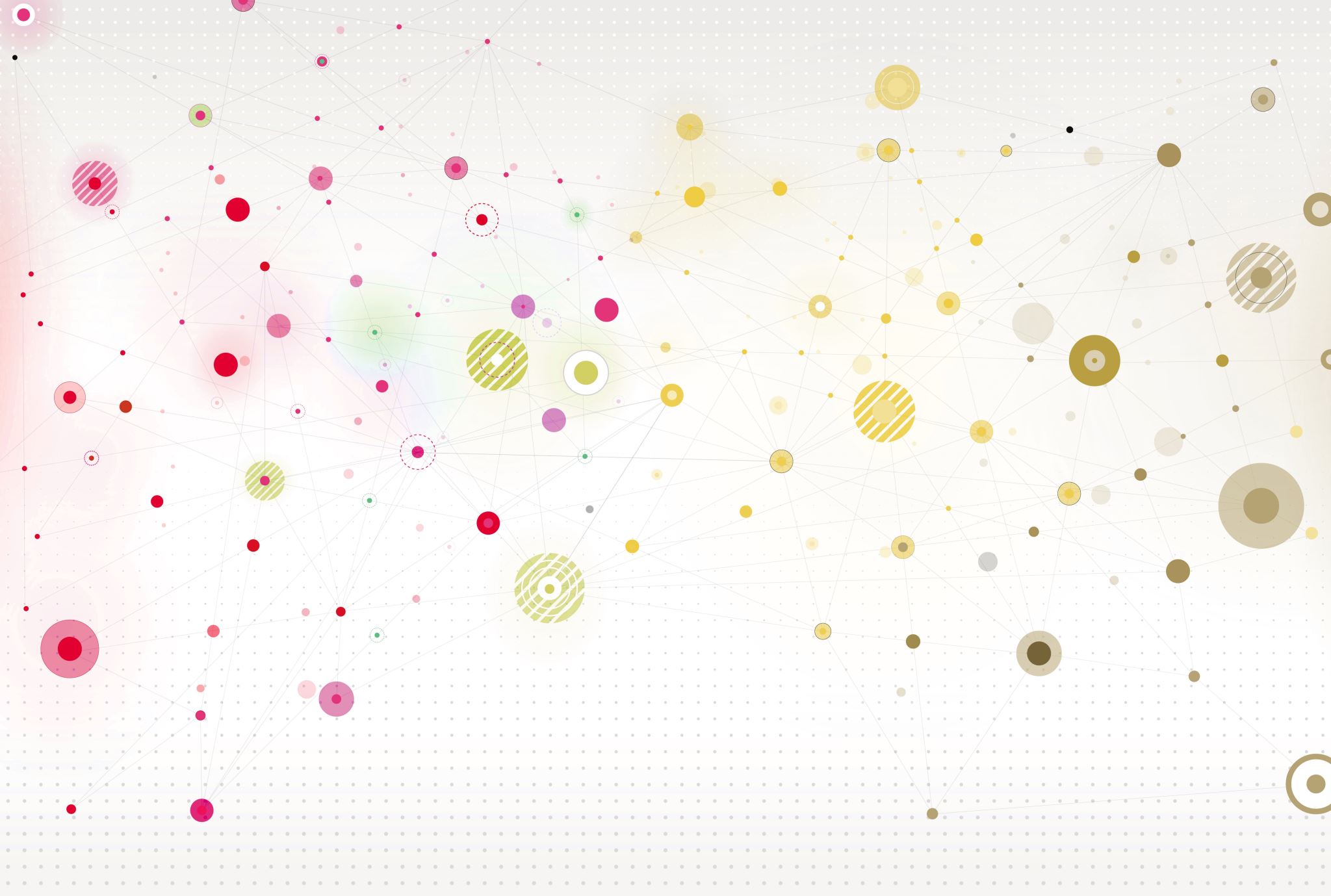 Metabolické poruchy
Ošetřovatelství v interních oborech II
Porucha metabolismu purinů
Patofyziologie
Asymptomatická
Často prvním příznakem je dnavý záchvat v kloubu kořene palce nohy (podagra)
Často přechází do chronicity s občasnou exacerbací
Mohou vznikat dnavé tofy – v chronické fázi
Příznaky
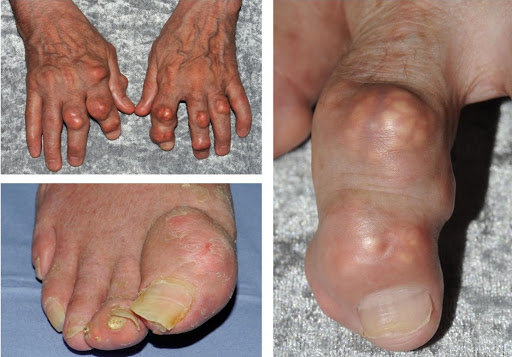 Podagra a dnavé tofy
Fáze onemocnění
Asymptomatická hyperurikémie
Akutní dnavý záchvat
Fáze interkritické dny
Chronická tofozní dna
Dnavý záchvat
Prudká, nesnesitelná a stále narůstající bolest v kloubu
Nejčastěji vzniká v noci
Monoartikulární bolesti
Interkritická fáze
Čím mladší při prvním záchvatu, tím závažnější průběh
Fáze mezi dvěmi záchvaty
Riziko vzniku lithiásy
Chronická tofozní dna
Deformity více kloubů – polyartritická dna
Tvorba tofů
Postižení ledvin
Diagnostika
Laboratorní vyš. – hyperurikémie
Zobrazovací metody – rtg
Punkce kloubu – přítomnost krystalů
Léčba –
Kakao
Živočišné tuky a bílkoviny – máslo, tvaroh, plnotučné mléko, smetana, sádlo, vnitřnosti, červené maso, vývary, uzeniny, divočina
Mořské plody a ryby, rybí konzervy
Plísňové a tučné sýry, uzené sýry, tvrdé sýry
Špenát, zelí, křen, česnek
Hrách, čočka, sója
Čokoláda, marcipán
Dochucovadla
Alkohol
Potraviny nevhodné pro pacienty s dnou
Potraviny v omezném množství
Káva, černý čaj
Vajíčka
Kuřecí, vařená šunka, libové telecí maso
Sladkovodní ryby
Květák, houby, fazole, rýže
Slabé malé pivo
Ovocné šťávy a čaje
Rostlinné tuky a oleje
Nízkotučné sýry, zakysané mléčné výrobky
Některé druhy zeleniny a ovoce – třešně, jahody, borůvky, ananas, banány, mandarinky, rajčata
Pečivo
Brambory, těstoviny
Potraviny doporučené pro nemocné s dnou
Úleva od bolesti
Dodržování dietních omezení
Snížení váhy
Užívání medikace
Ošetřovatelská péče
Osteoporóza
Redukce mineralizované tkáně kostní hmoty
Postižení mikroarchitektury

Primární 
Sekundární
Primární osteoporosa
Postmenopauzální
Pokles estrogenů
55 – 65 let
Typické zlomeniny těl obratlů
Senilní
Nad 70 let
Snížení resorpce Ca ve střevě se současným poklesem sérového vit D
Typické zlomeniny dlouhých kostí – krčku femoru

Idiopatická
Sekundární osteoporóza
Hyperparatyreóza, hypertyreóza
Nadužívání kortikosteroidů
Diabetes mellitus
Malabsorpce 
Imobilizace
Rizikové faktory
Nedostatek pohybu v mládí
Nedostatečný příjem vit D a vápníku
Kouření a chronický abusus alkoholu
Příslušnost k bílé rase
Příznaky
Dlouho asymptomatická
Pozvolná deformace postavy
Bolesti páteře a kostí
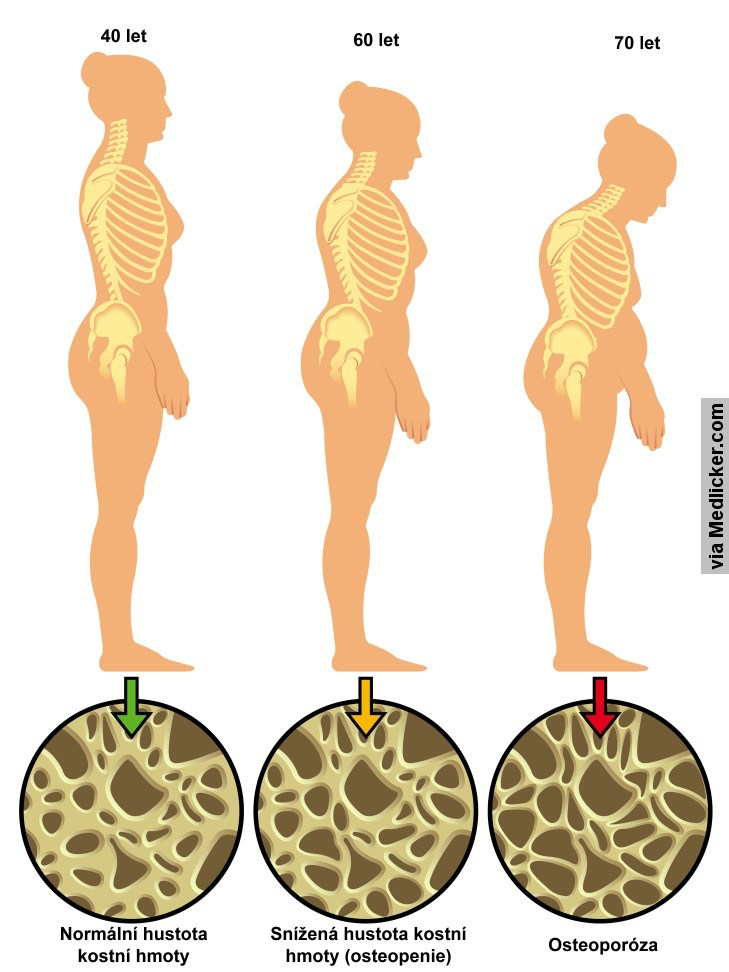 Fraktura krčku
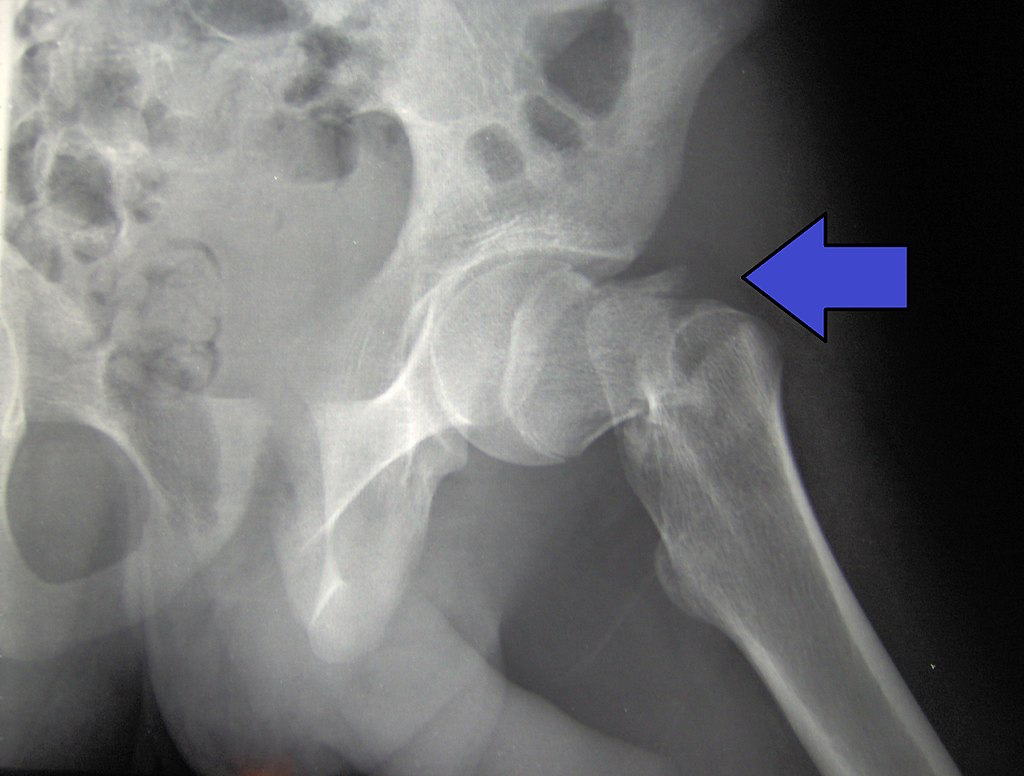 Diagnostika
Rtg
Denzitometrie
Laboratorní vyšetření
Mineralogram
Kreatinin
Jaterní testy
Hladina vit. D3
Posouzení rizika zlomenin
Posouzení rizika zlomenin
Léčba osteoporózy
Osteomalácie
Příčina onemocnění
Příznaky
Bolesti svalů a kostí – zejména pánve a kyčlí
Zhoršená chůze
Příznaky související s nedostatkem vápníku (tetanické projevy, mravenčení, nepr. srdeční rytmus atp.)

U dětí deformity končetin, páteře, patra a zubů
Onemocnění vede k trvalé invaliditě!!!
Osteomalácie a křivice
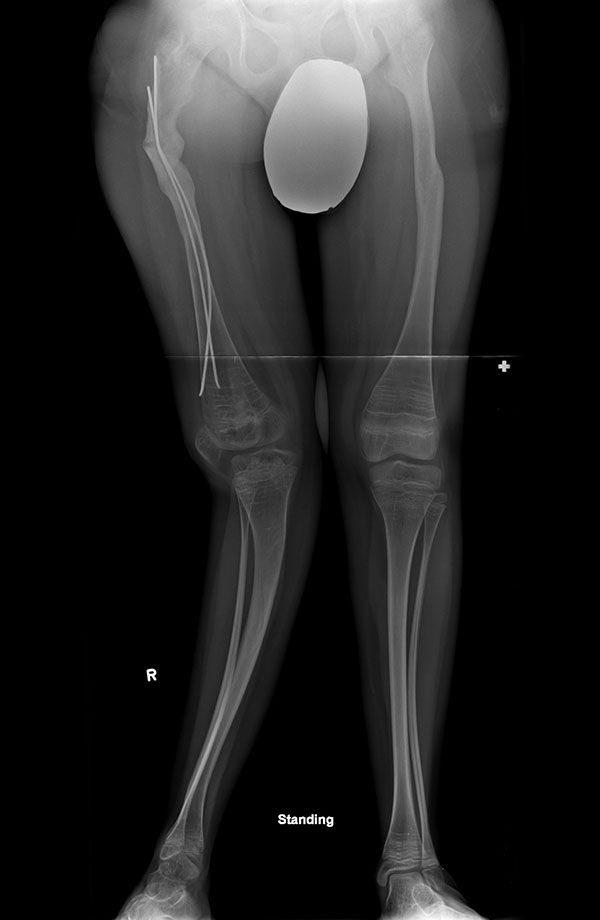 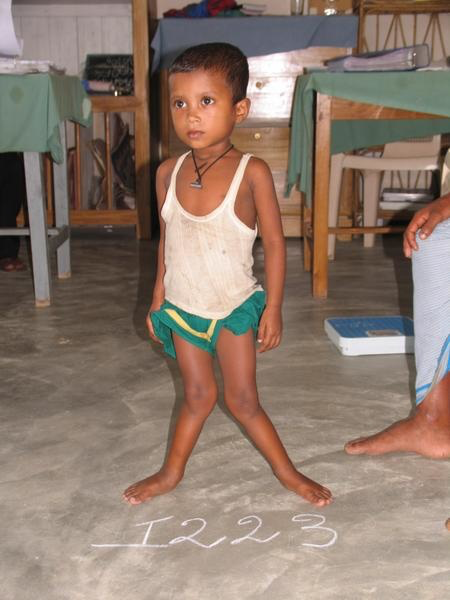 Diagnostika
Pobyt na čerstvém vzduchu s expozicí slunce – omezení používání vysokofaktorových krémů (pozor na riziko rakoviny kůže!!!)
Dostatečný příjem potravin bohatých na vit D (ryby a mléčné výrobky)
Podávání vit D formou kapek u dětí do dvou let denně, do deseti let sezónně!
Prevence
Léčba
Porfyrie
Porucha syntézy hemu
Akumulace nebo zvýšená exkrece porfyrinů
Dělení porfyrií
Fotosenzitivita kůže
Červenání až hnědnutí zubů
Ústup dásní
Psychiatrické poruchy
Příznaky
Příznaky erytropoetické porfyrie
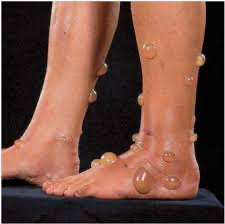 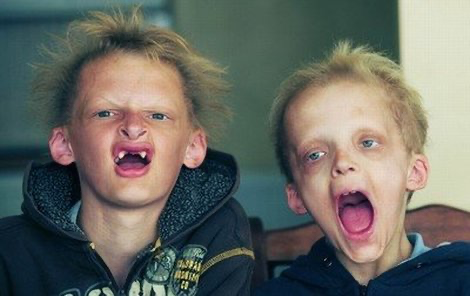 Doporučení pro porfyriky
Venepunkce
Krevní převody opakovaně
Transplantace kostní dřeně
Léčba onemocnění
Děkuji za pozornost 